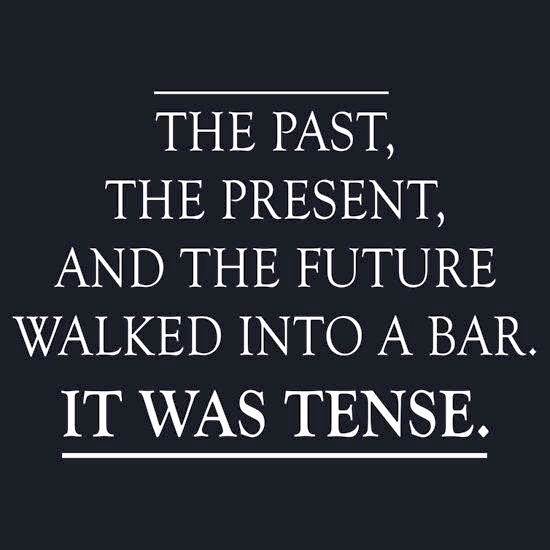 In the Beginning….
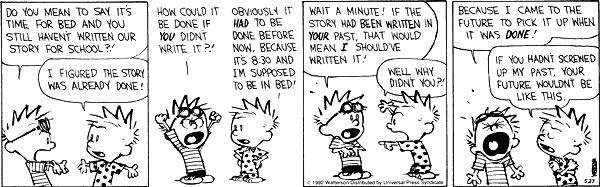 Fortunately, there was….
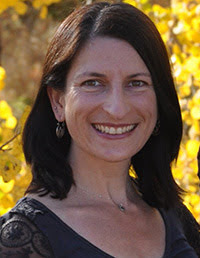 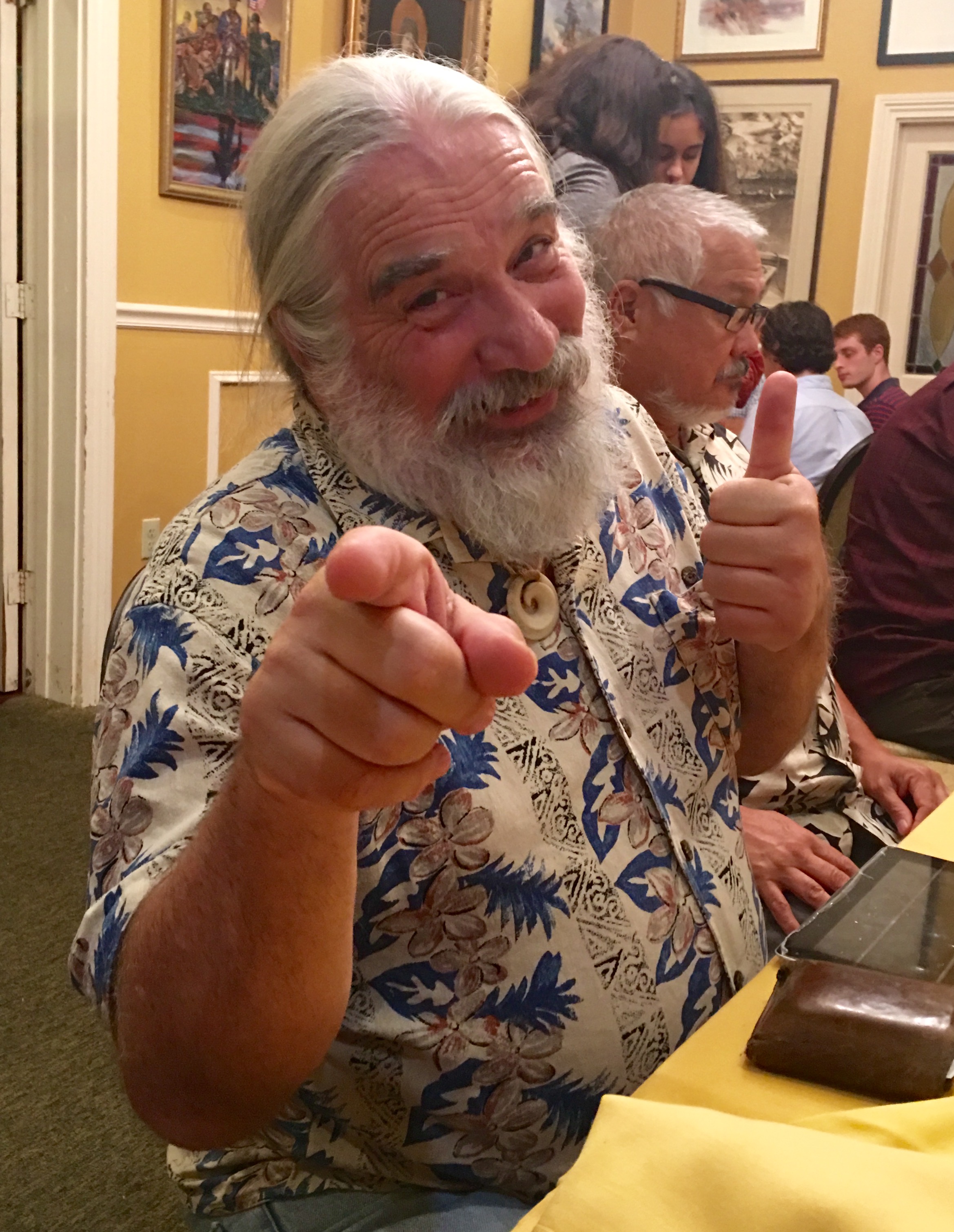 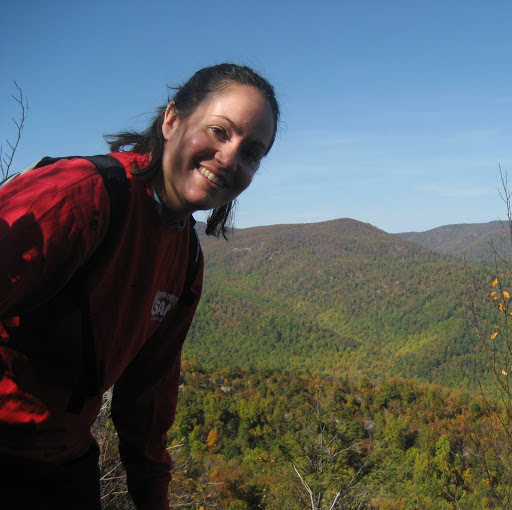 The (R)Evolution
Started out as…. 
Bringing social and physical scientists and 
engineers together with Native American community members
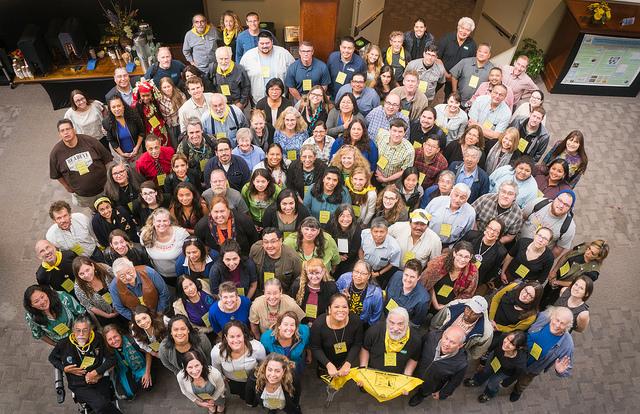 Evolved into….
a movement of engaged tribal and community leaders, scientific professionals, environmental and communication experts, students, educators, and artists from across the United States, including Alaska, Hawai‘i, and the Pacific Islands, and around the world
Highlighted Outcomes
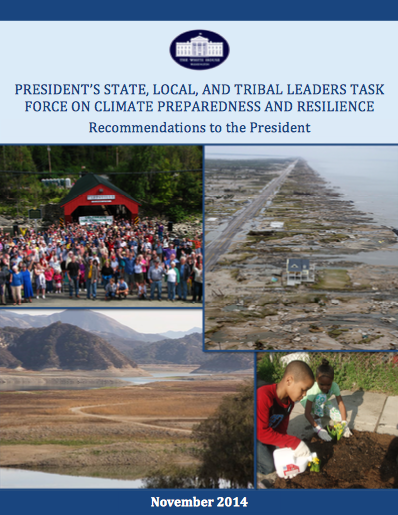 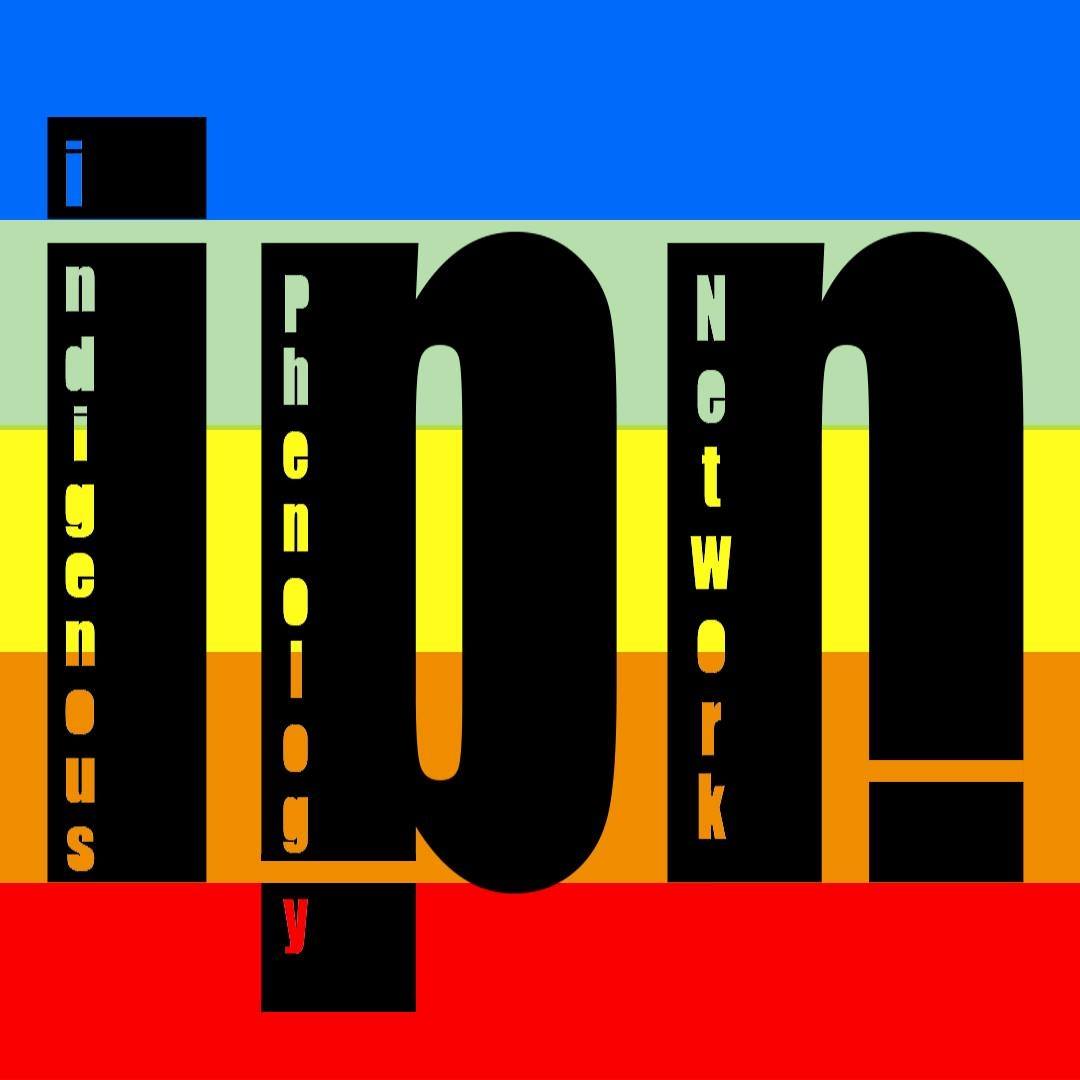 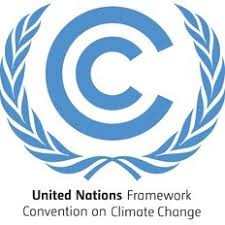 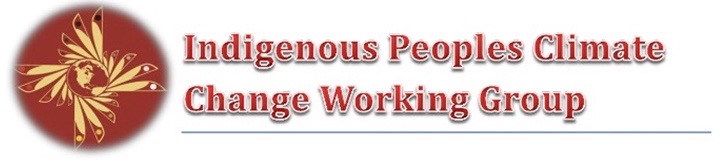 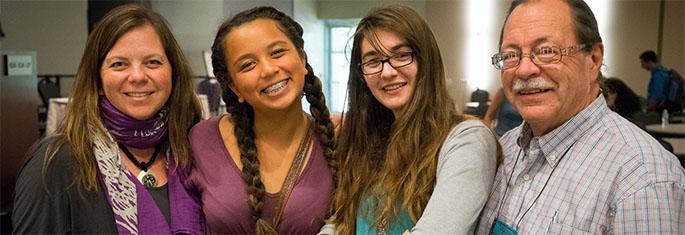 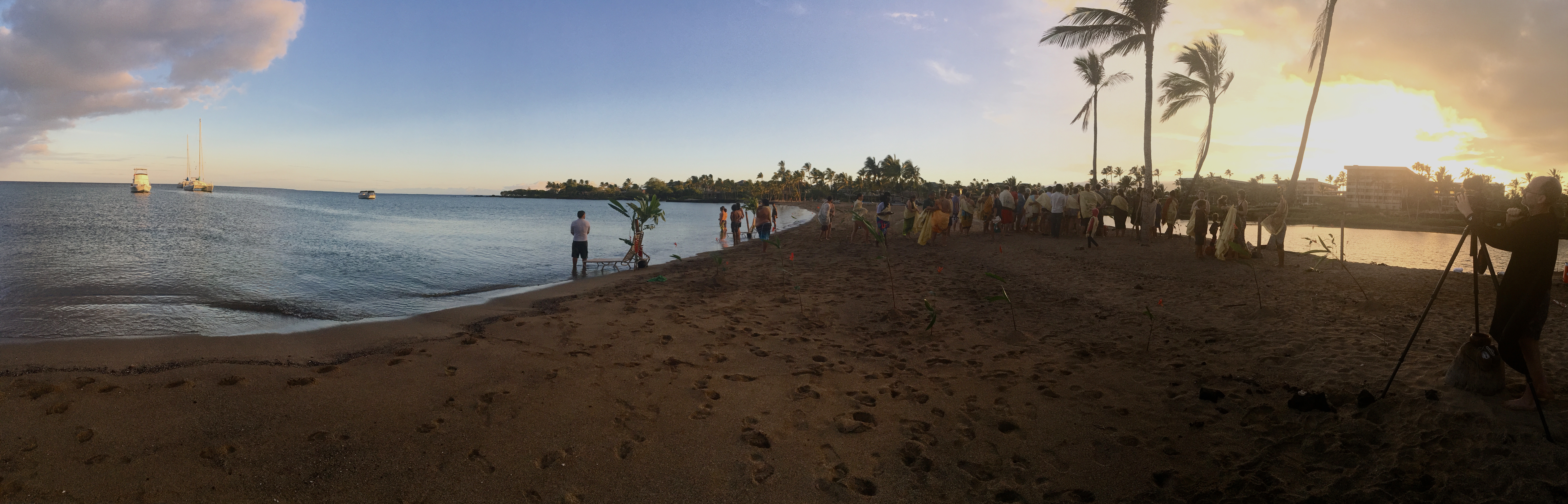 What Does This All Mean?
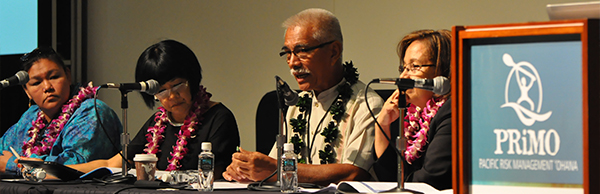 Pau nā mea pili pili - Relationships Matter
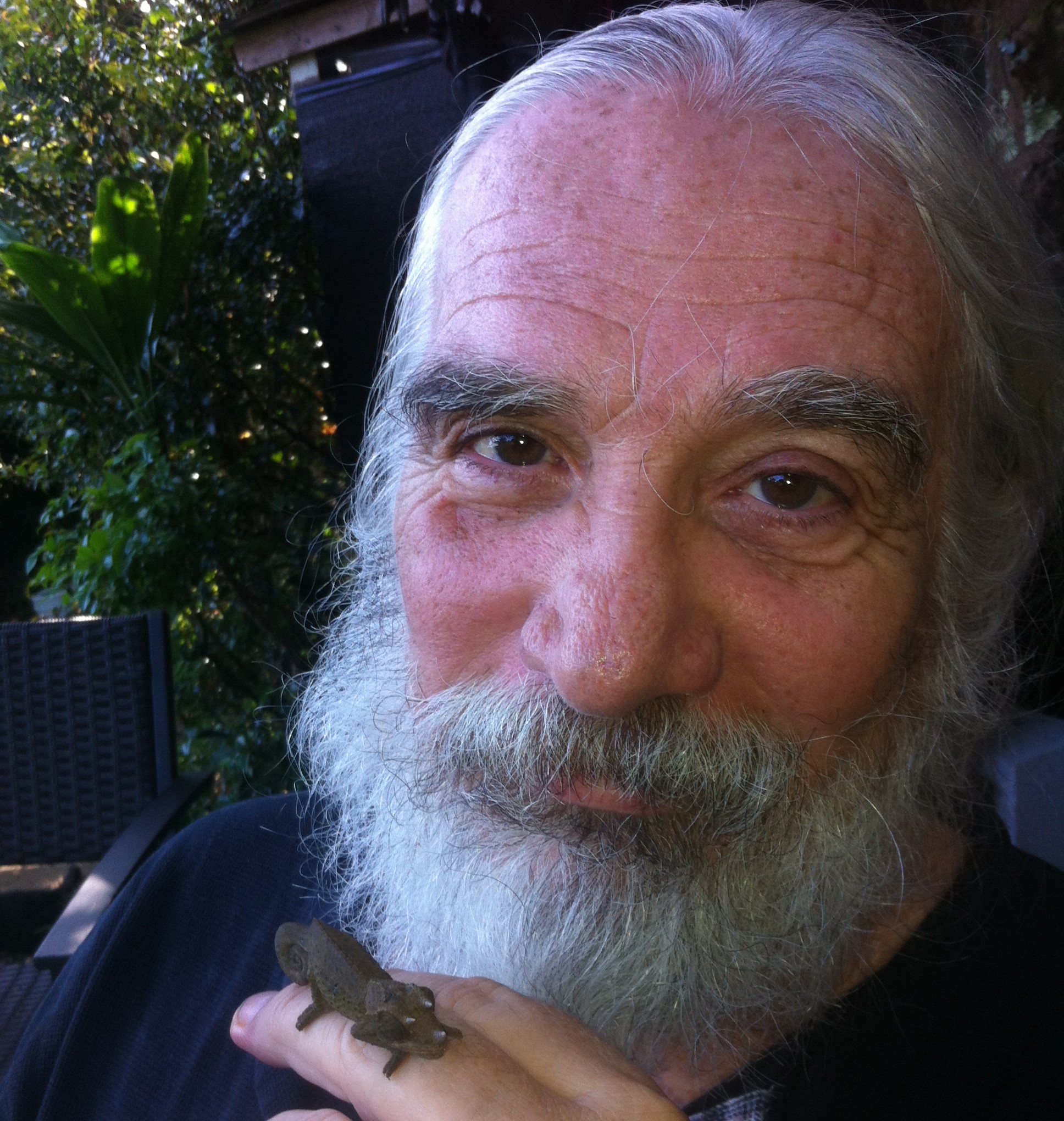 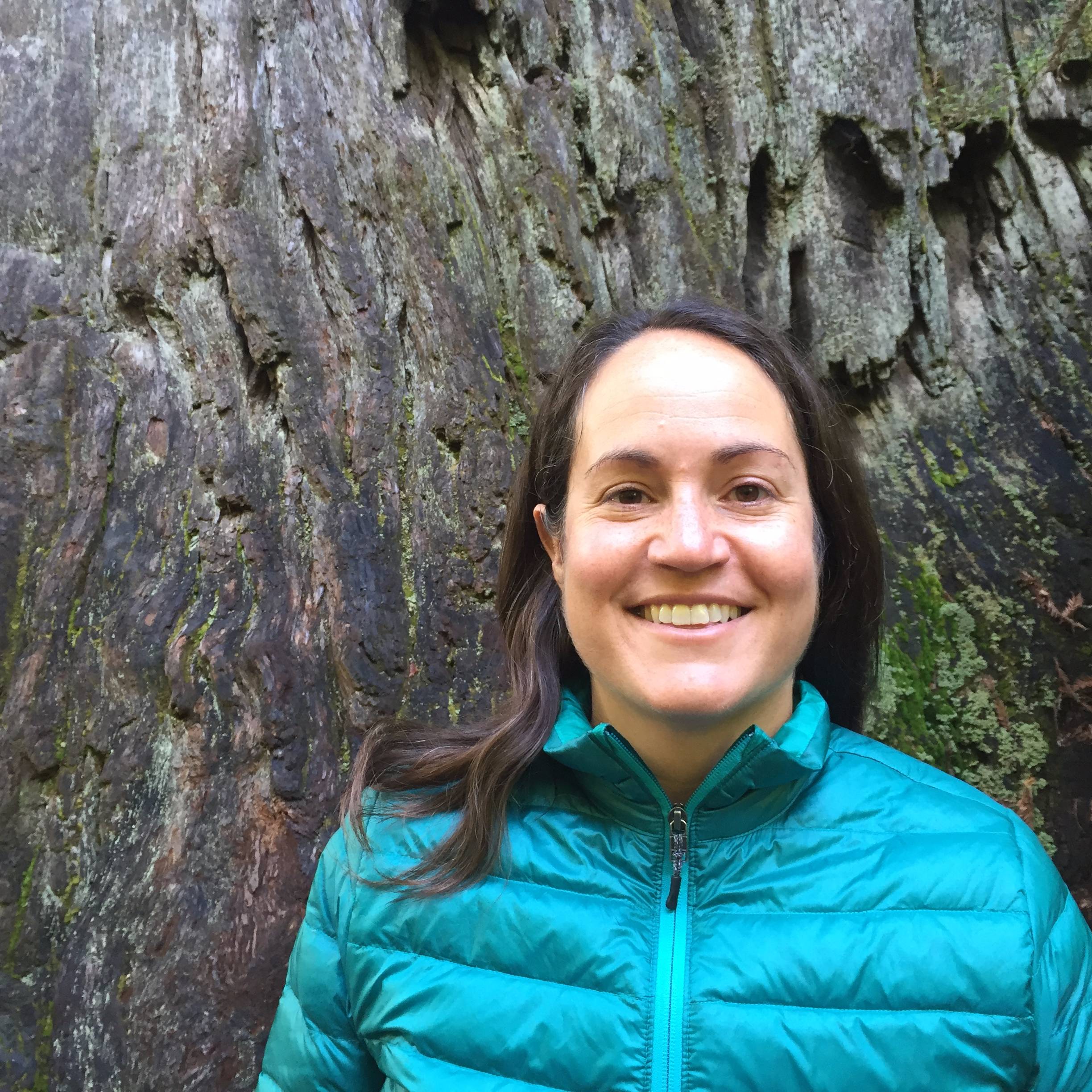 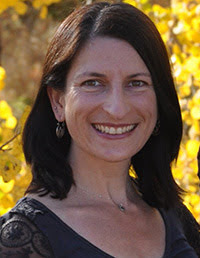 Ka mana o kekahi' – The power of one
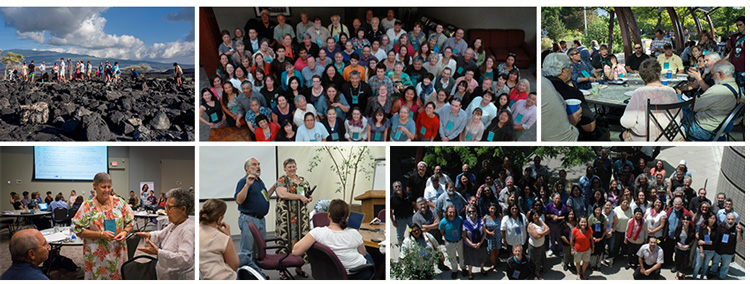 Ka mana o na hui – The power of partnerships
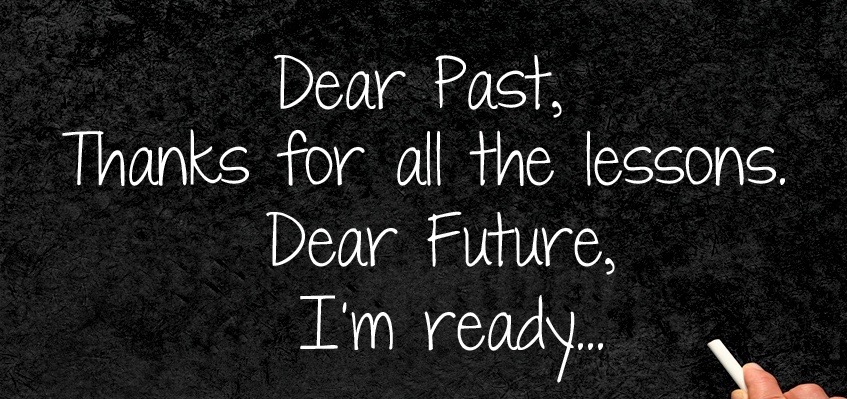 Mahalo Nui Kakou
Faafetai i tagata uma
Mihi koe katoa
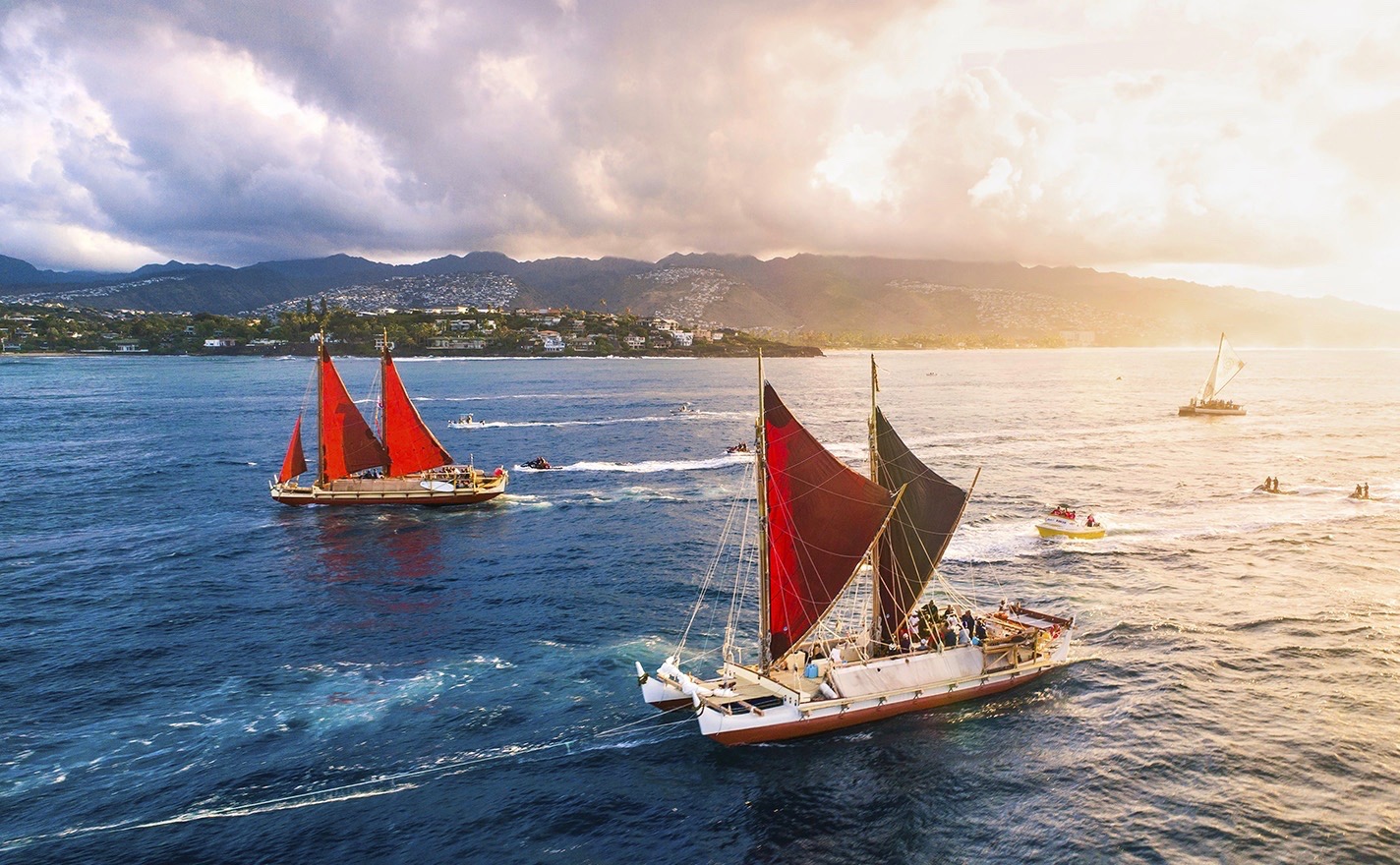